Bài 3
Em tắm, gội sạch sẽ
Khởi động
Bài hát: CHÒM TÓC XINH
Khám phá
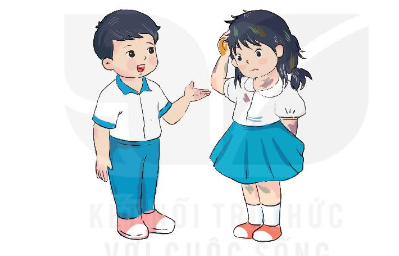 Vì sao cần tắm, gội hằng ngày?
Khám phá
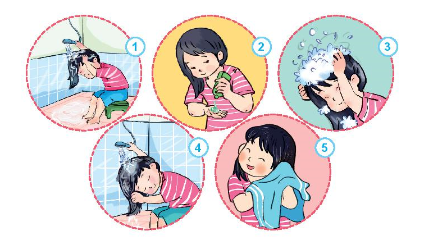 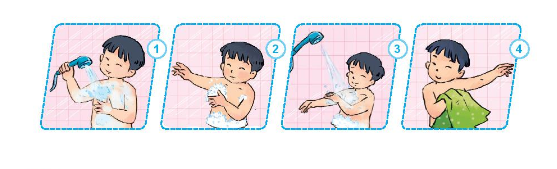 Em tắm, gội như thế nào ?
Luyện tập
Bạn nào dưới đây đã biết giữ cơ thể sạch sẽ? Vì sao ?
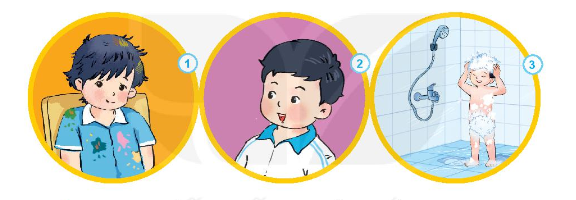 Luyện tập
Em hãy chia sẻ với các bạn cách em tắm, gội hằng ngày.
Vận dụng
Em có lời gì cho bạn chưa biết giữ cơ thể sạch sẽ ?
Vận dụng
Em luôn tắm, gội sạch sẽ hàng ngày.
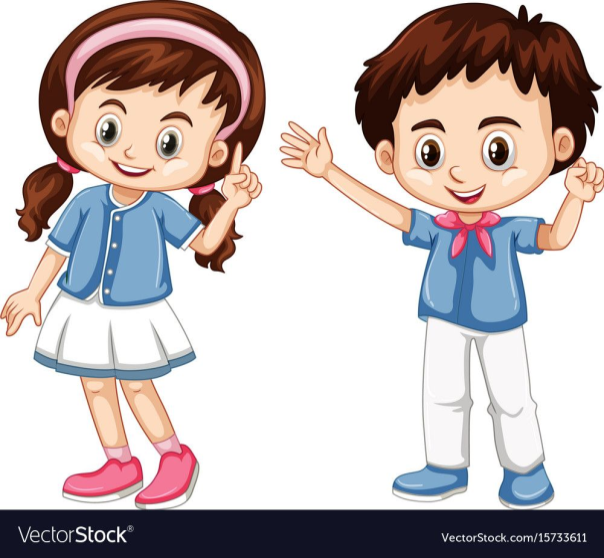 Bạn ơi hãy nhớ
Đầu tóc gọn gàng
Hằng ngày tắm gội
Mình càng đẹp xinh.
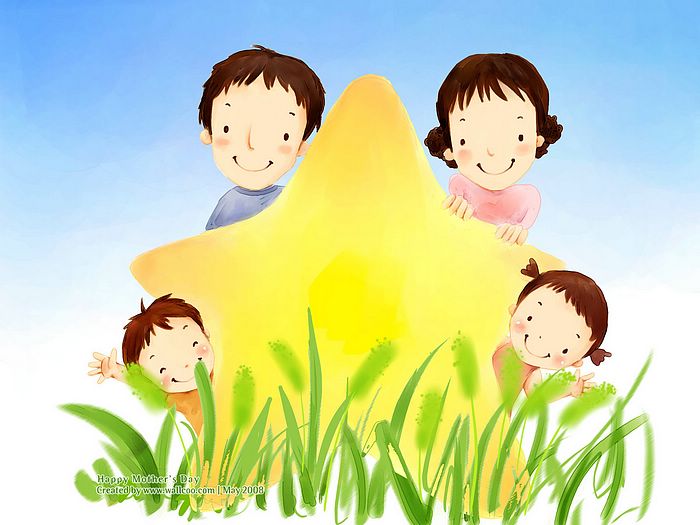 Chóc thÇy c«, c¸c con cïng 
gia đình m·i m·i 
h¹nh phóc !